کلمات سئوالی
هَل....؟
جواب ها
نَعَم
لا
آیا
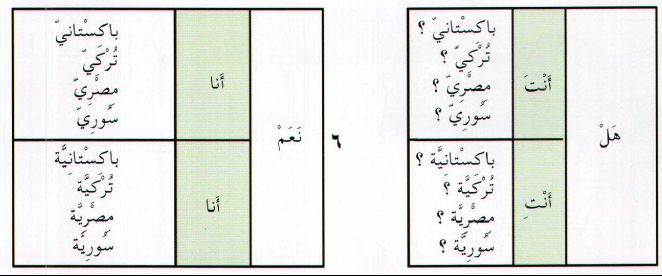 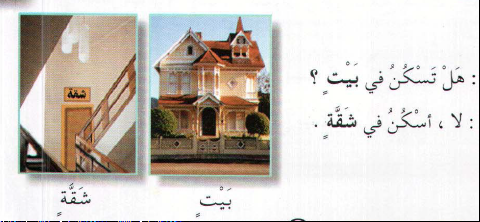 مَن....؟
جواب ها
پاسخ دهیدکیست
کیست؟
جواب ها
مَن....؟
کیست؟
پاسخ دهیدکیست
مَن هُوَ....؟
مَن هِیَ....؟
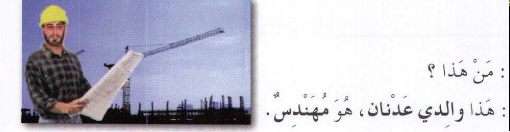 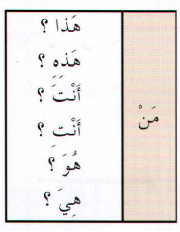 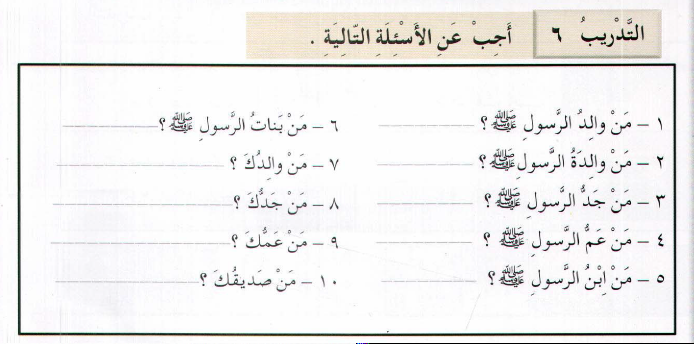 لِمَن....؟
جواب ها
لِ ...
مالِ کیست؟
مَا....؟
جواب ها
پاسخ دهیدکیست
چیست؟
جواب ها
مَا....؟
چیست؟
پاسخ دهیدکیست
مَا هُوَ....؟
مَا هِیَ....؟
مَاذا؟
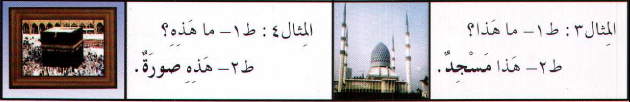 لِمَاذا....؟
جواب ها
لِ.......
برای چه؟
أینَ....؟
فی
جواب ها
عَلی
عَلَی الیَمین
جَنب
عَلَی الیَسار
وَراء
هُنا
تَحت
کجاست؟
خَلف
هَناکَ
اَمام
عِندَ
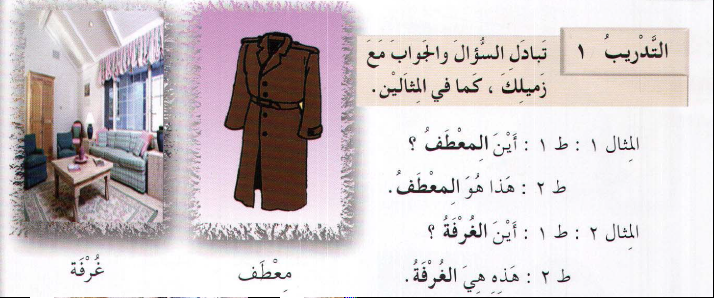 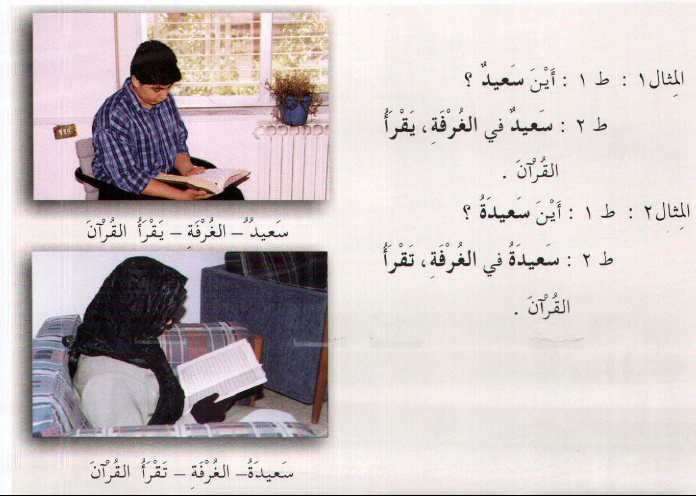 مِن أَینَ....؟
جواب ها
مِن...
از کجاست؟
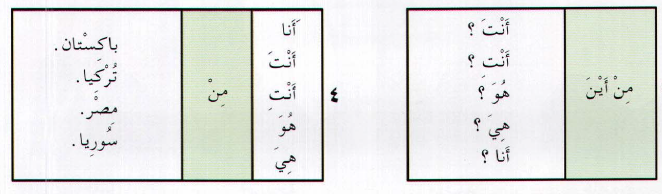